Research Methods for Business Students
8th edition
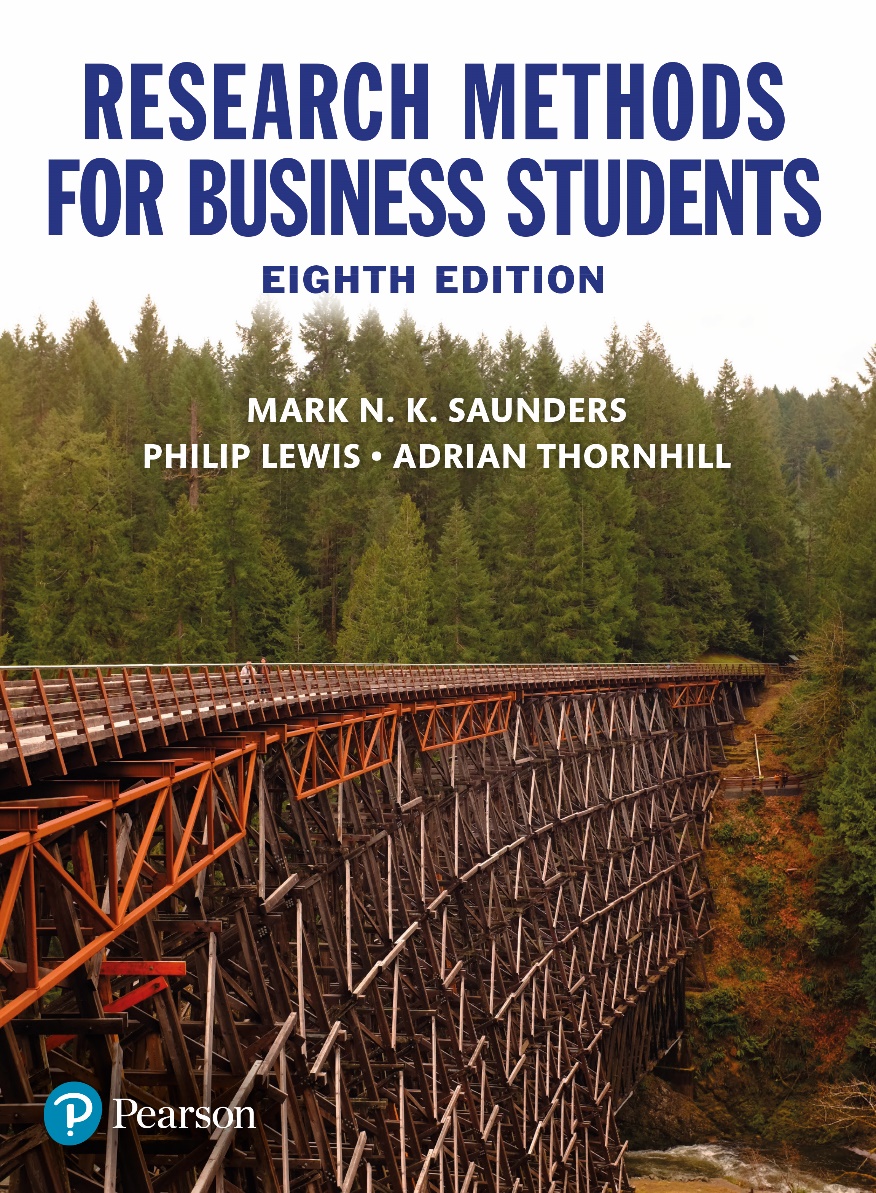 Chapter 9
Collecting data through observation
Learning Objectives
By the end of this chapter you should be able to:
9.1 appreciate the scope of observation as a data collection method;
9.2 understand the dimensions of observation and the choices to be made when using observational research;
9.3 develop an understanding of participant observation, structured observation and Internet-mediated observation and appreciate how these methods may overlap in practice;
9.4 develop an understanding of the use of videography, audio-recording and static visual images in the collection of observational data;
9.5 identify ethical concerns and quality issues related to the collection of observation data and consider how to avoid or reduce these.
Figure 9.1 Overlap between types of observation
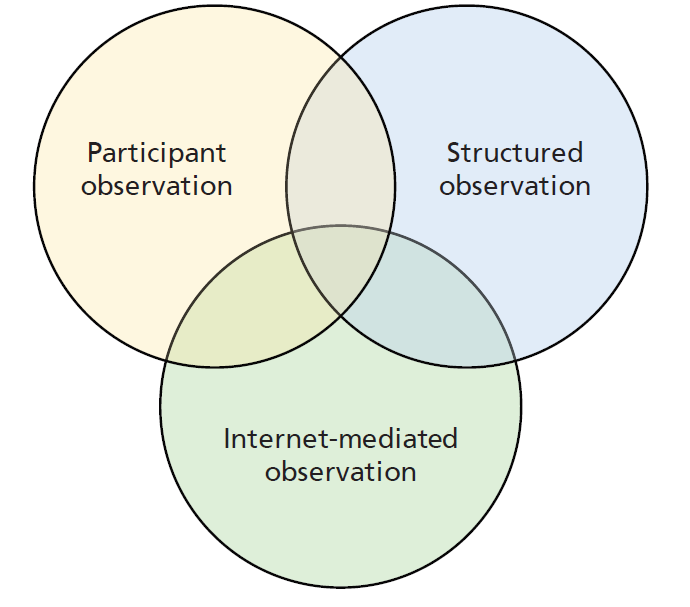 Figure 9.2 Level of participation in classic observation
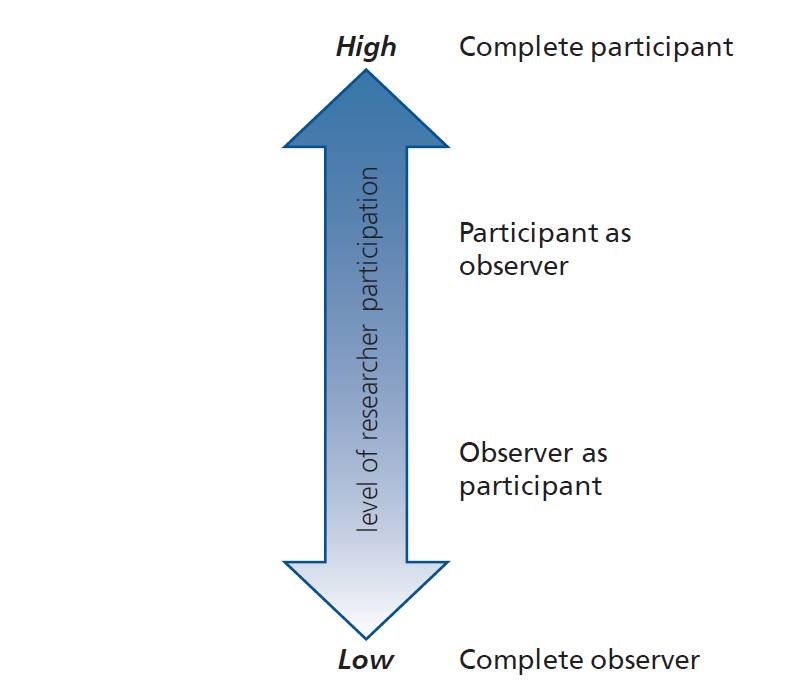 Figure 9.3Classic observation roles
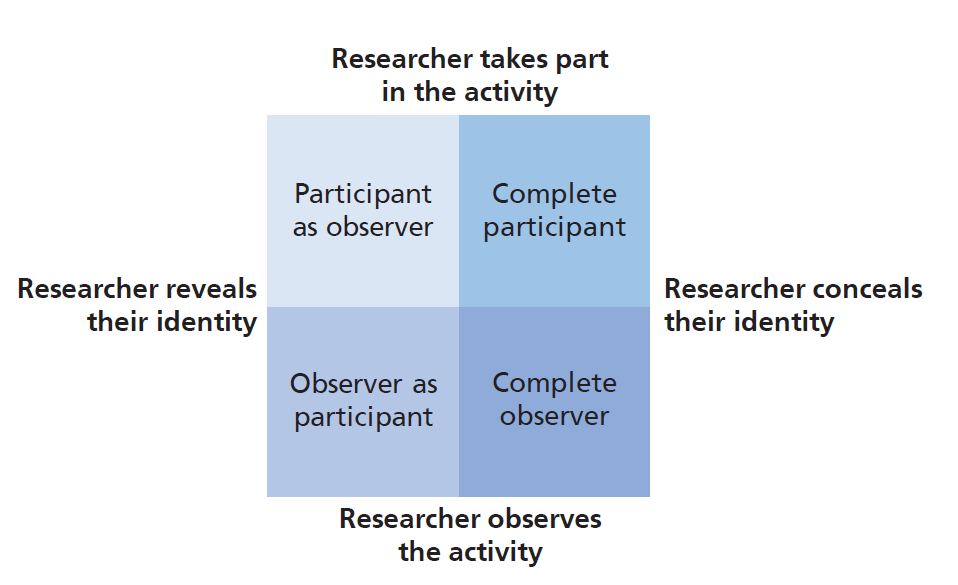 Figure 9.4 Observer roles
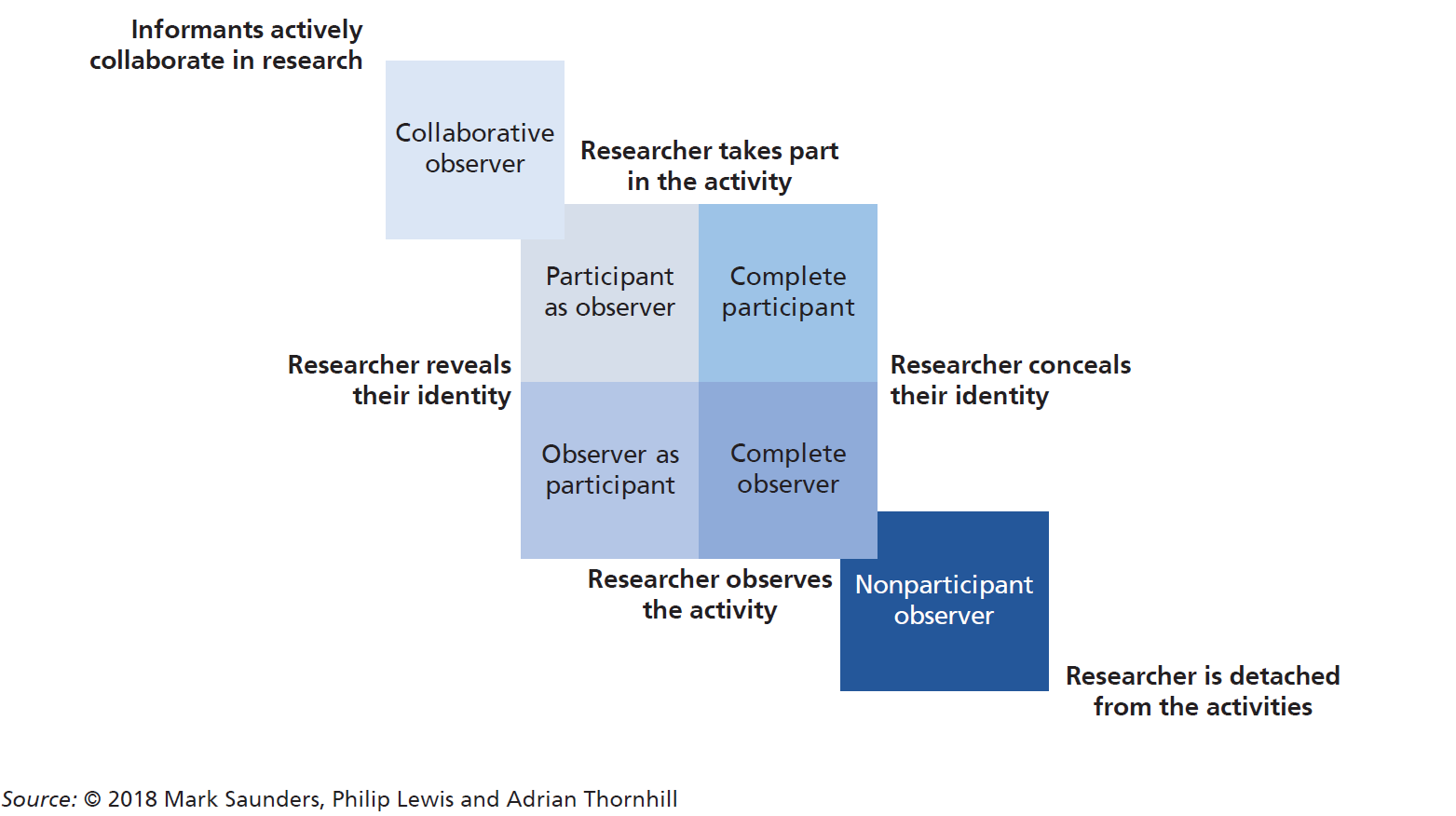 Source: © 2018 Mark Saunders, Philip Lewis and Adrian Thornhill
Table 9.1 Aspects to consider in choosing an observer role
Table 9.2Characteristics of participant observation
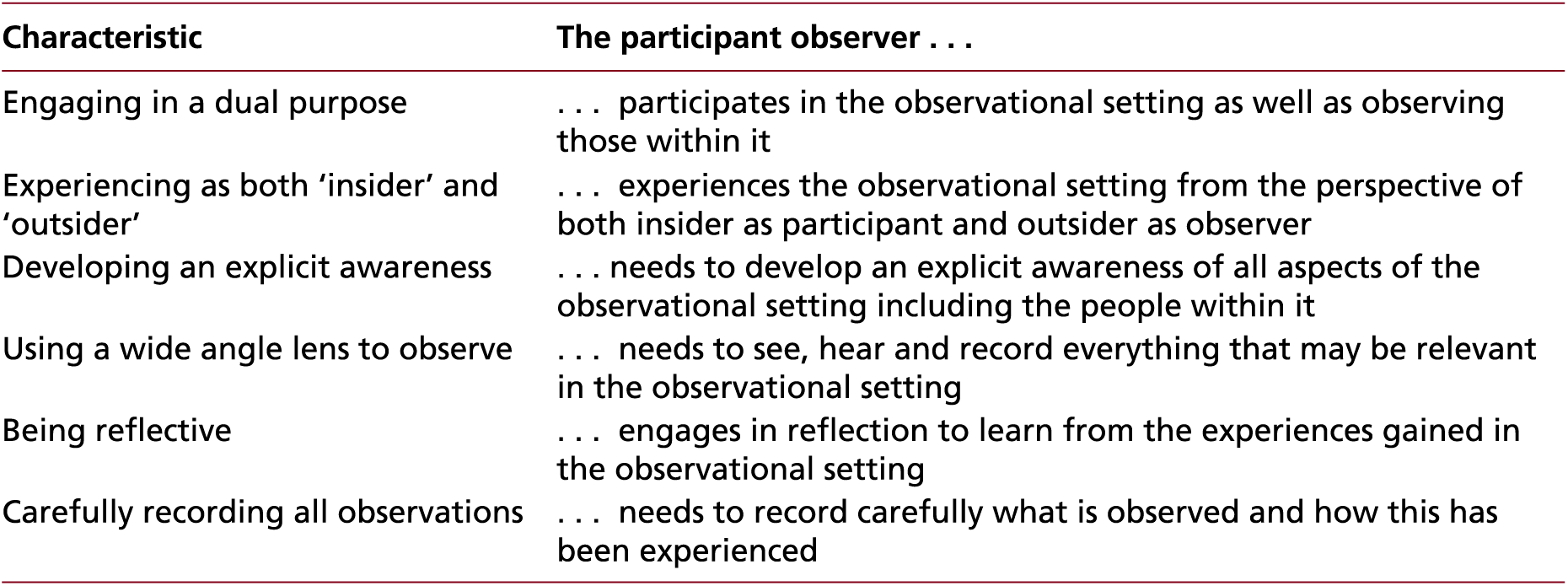 Source: Developed from Spradley (2016)
Table 9.3Types of data generated by participant observation
Table 9.4Advantages and disadvantages of participant observation
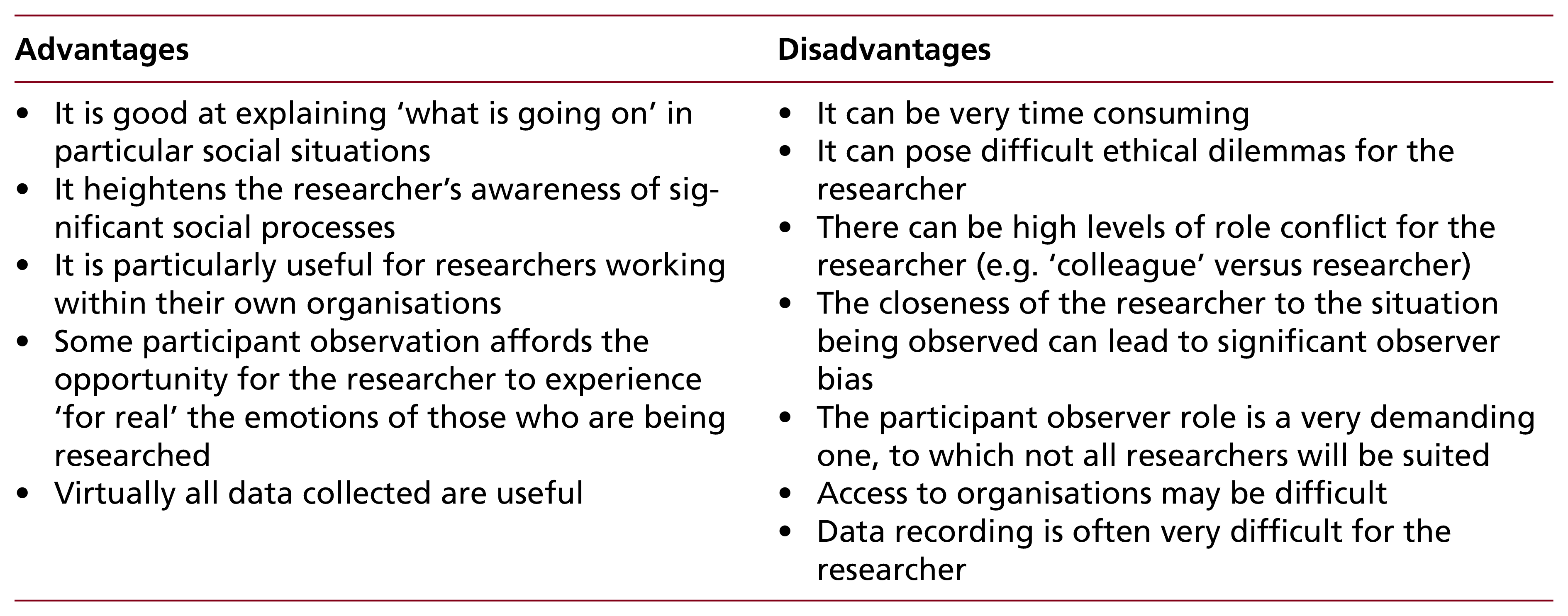 Observational document
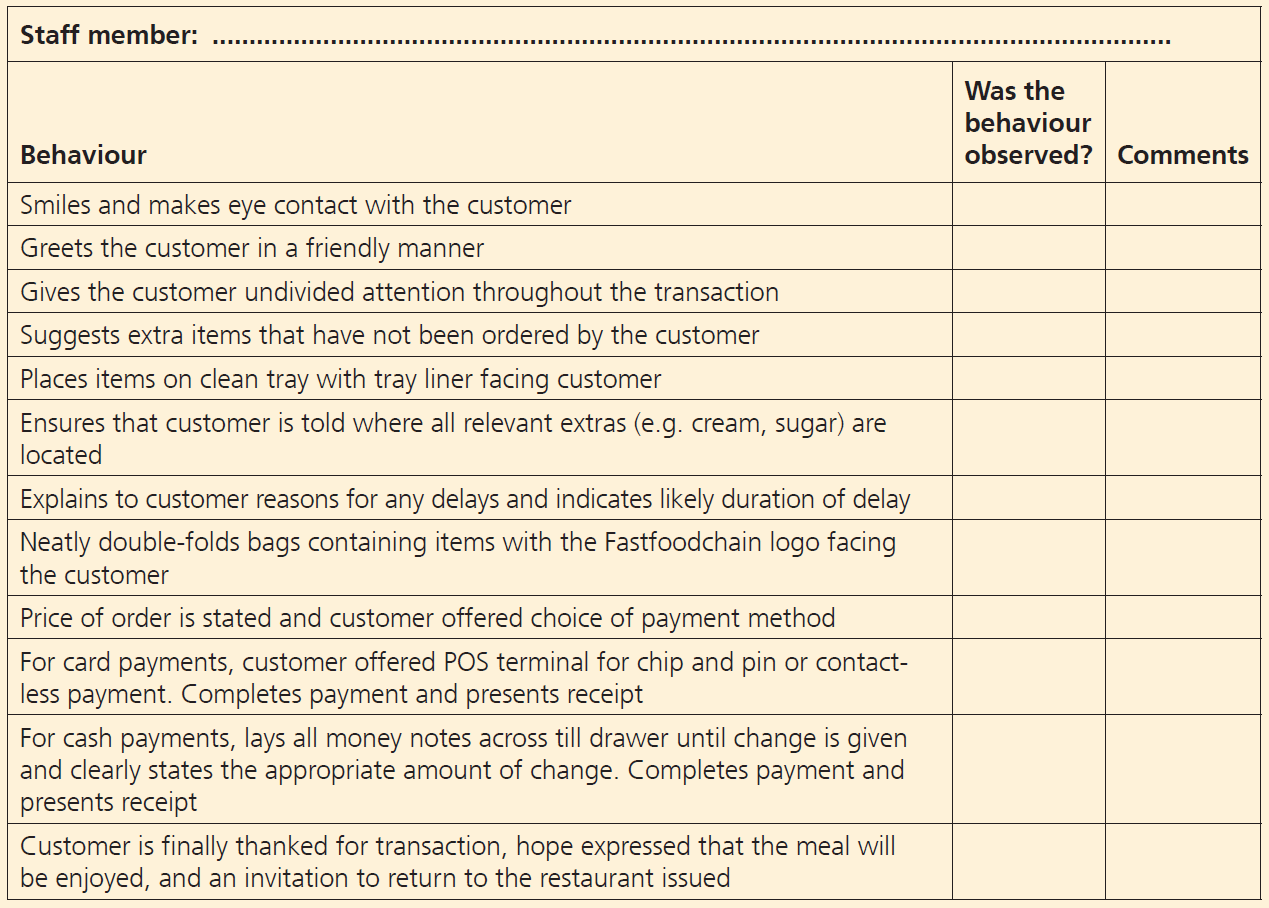 Table 9.5 (1 of 2)Advantages and disadvantages of structured observation: advantages
Table 9.5 (2 of 2)Advantages and disadvantages of structured observation: disadvantages
Figure C9.1 Scratch notes
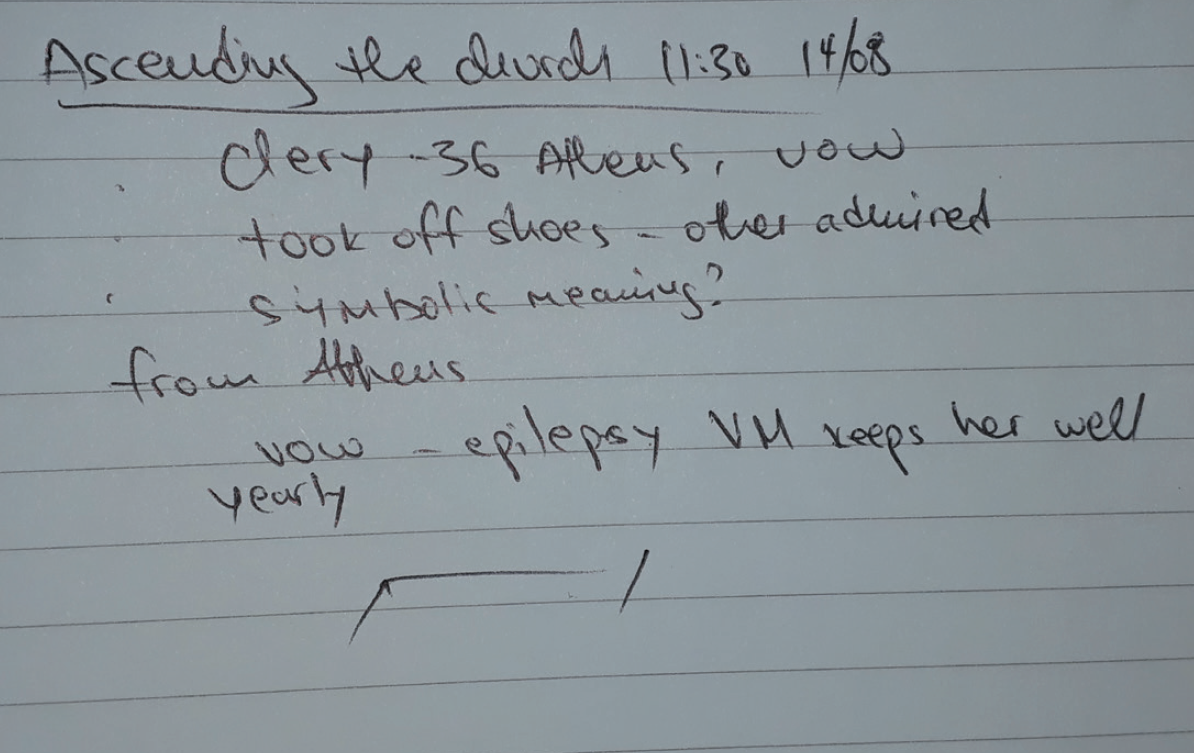